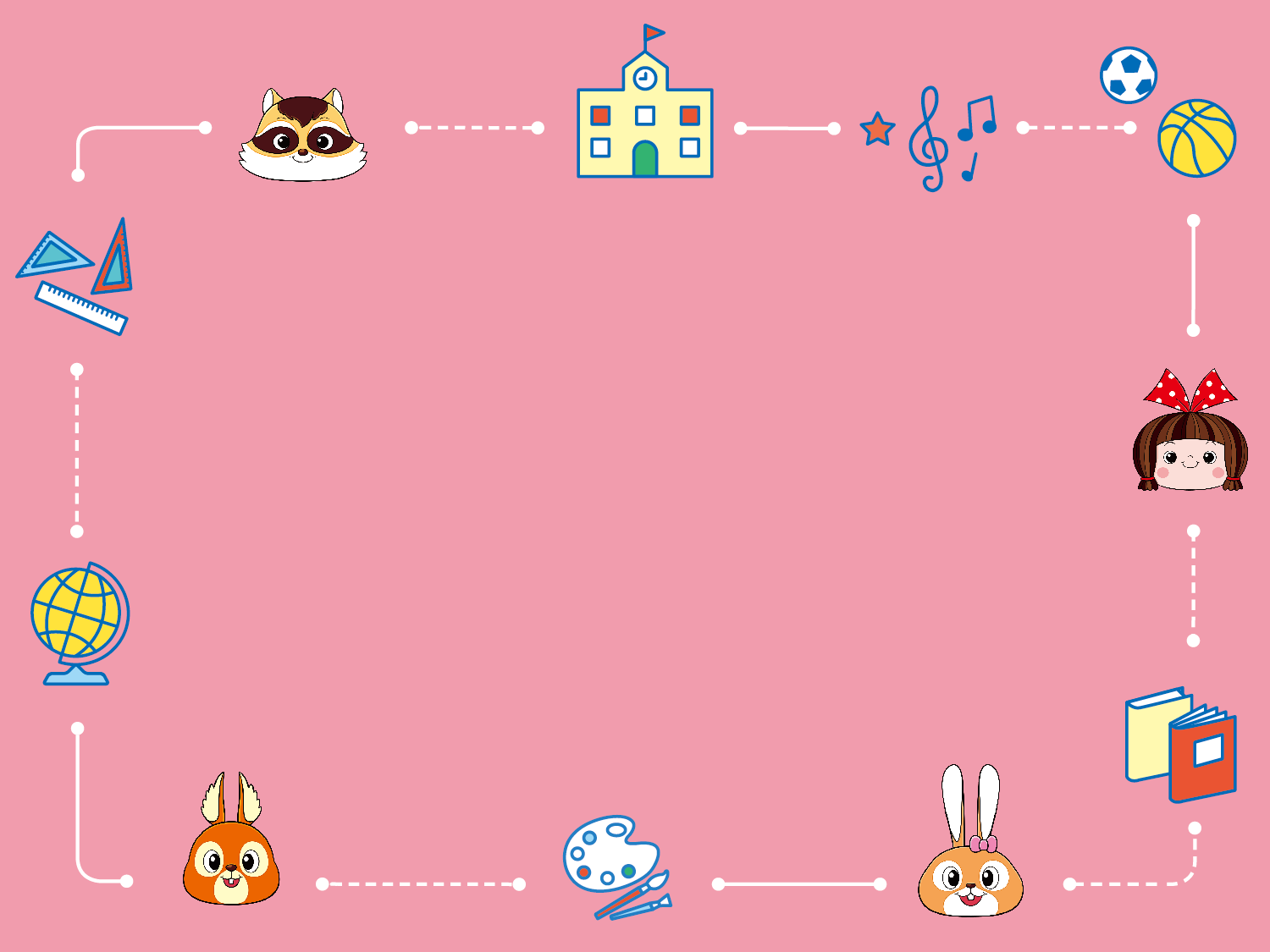 第十課      
醜小鴨
閱讀第十課課文三遍
課本88-91頁，試試找出課文「起因」→「經過」→「結果」的段落。
找到了嗎?
(一)起因
(二)經過
文體:   詩歌    共三段
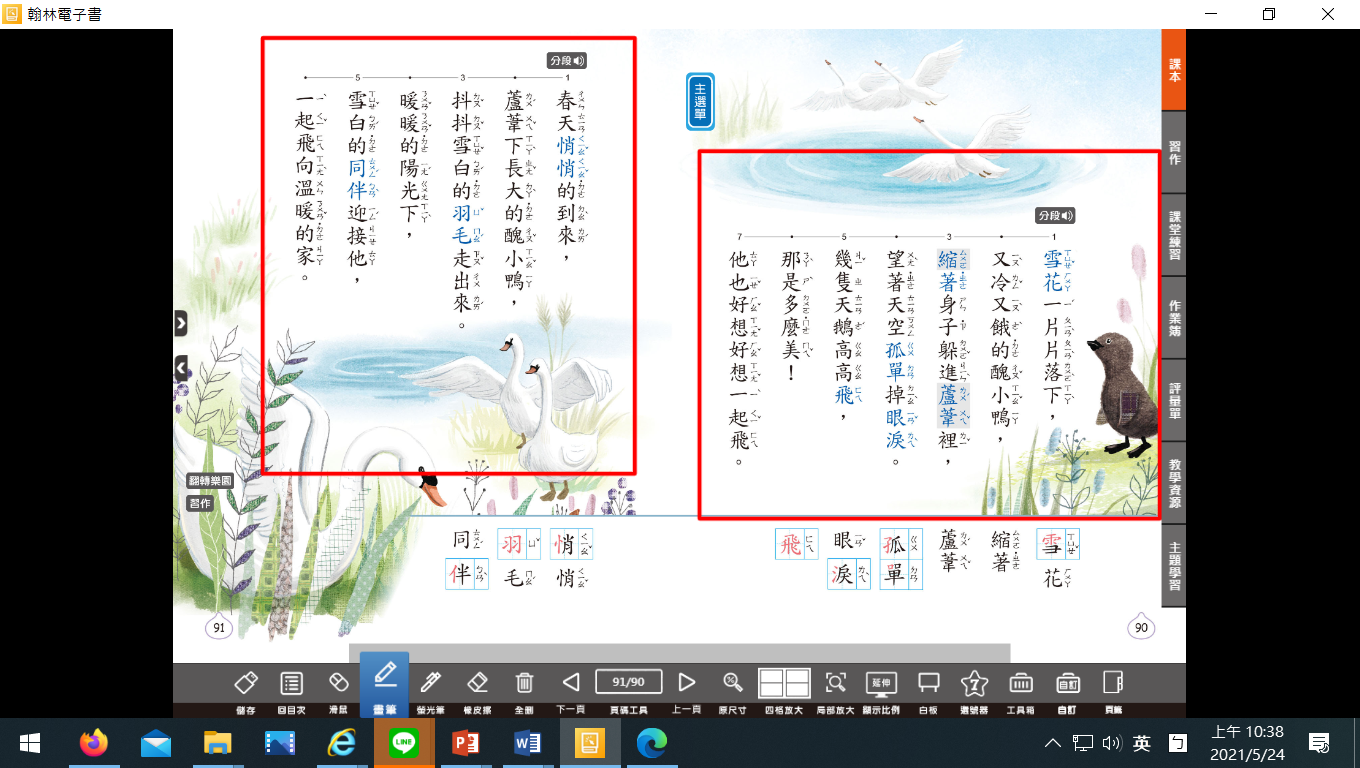 (二)經過
(二)結過
文體:   詩歌    共三段
圈出課文語詞(圈詞)
二、分析語詞：認讀語詞
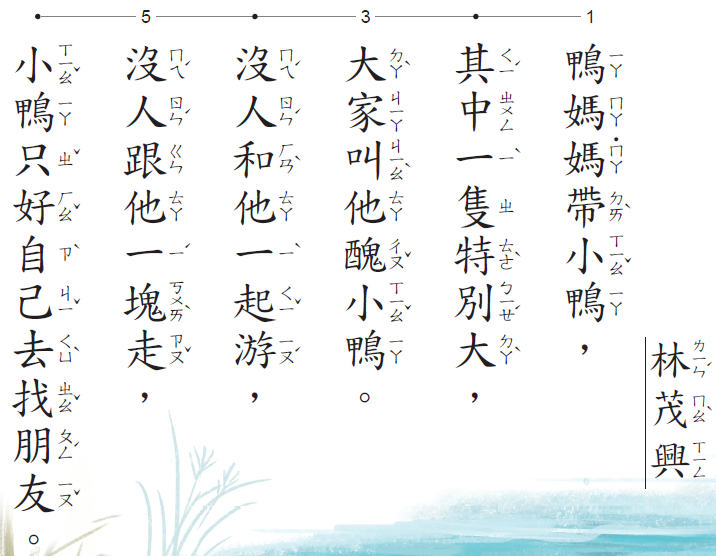 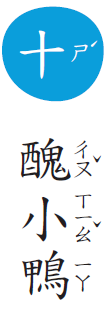 二、分析語詞：認讀語詞
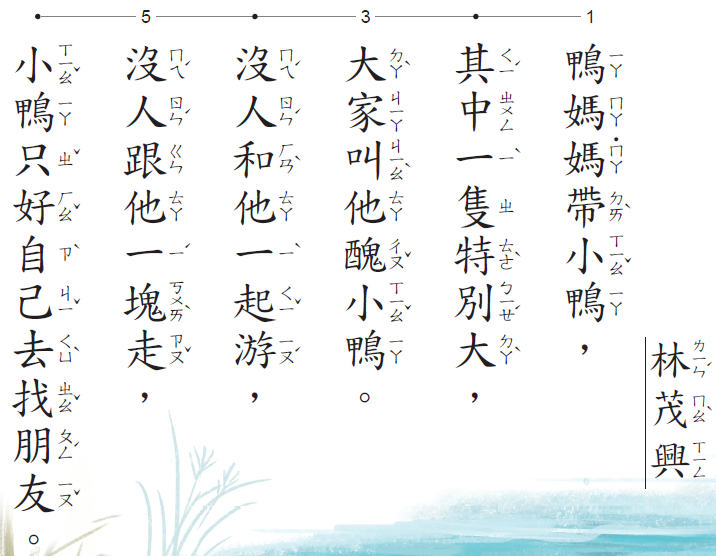 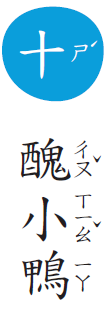 二、分析語詞：認讀語詞
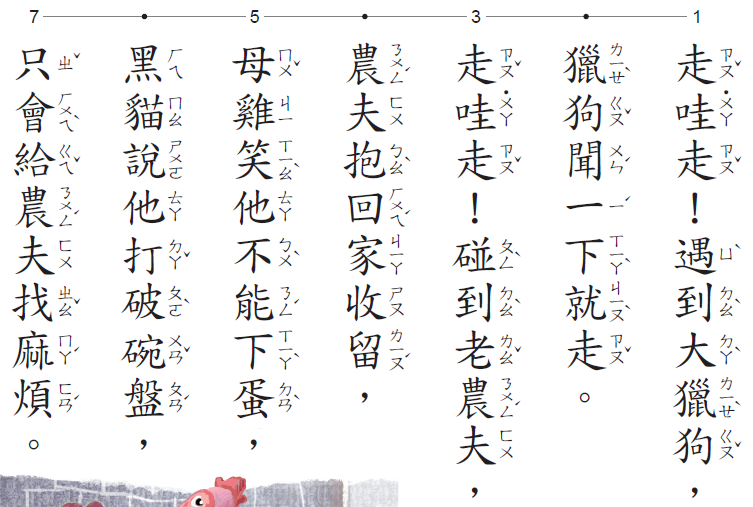 二、分析語詞：認讀語詞
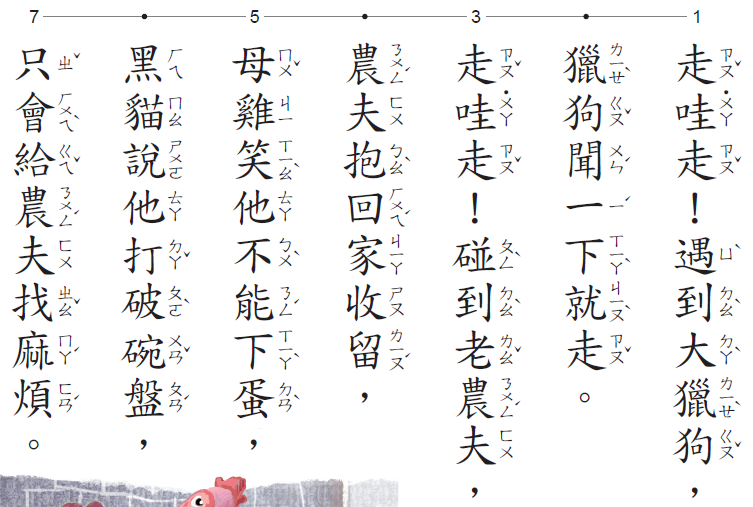 二、分析語詞：認讀語詞
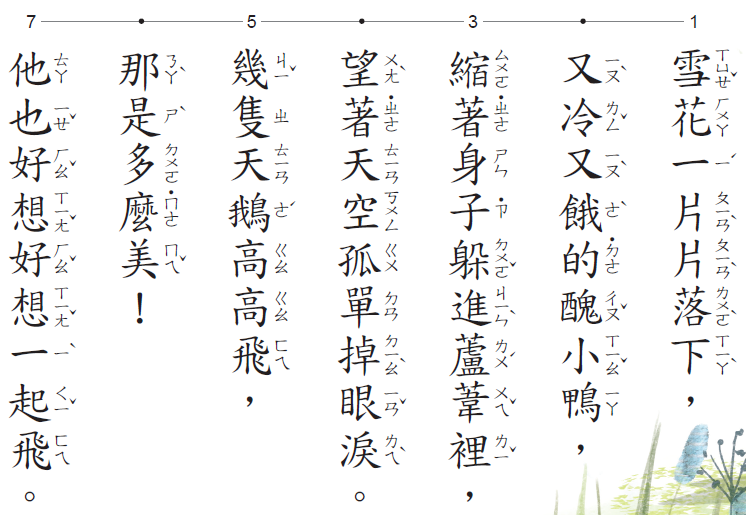 二、分析語詞：認讀語詞
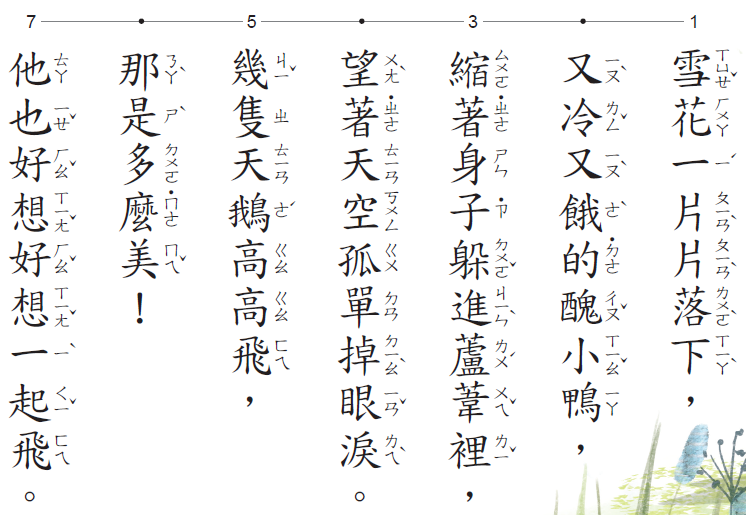 二、分析語詞：認讀語詞
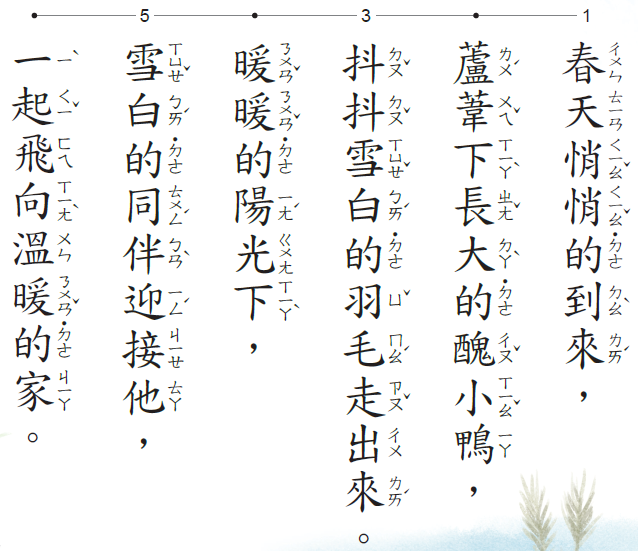 二、分析語詞：認讀語詞
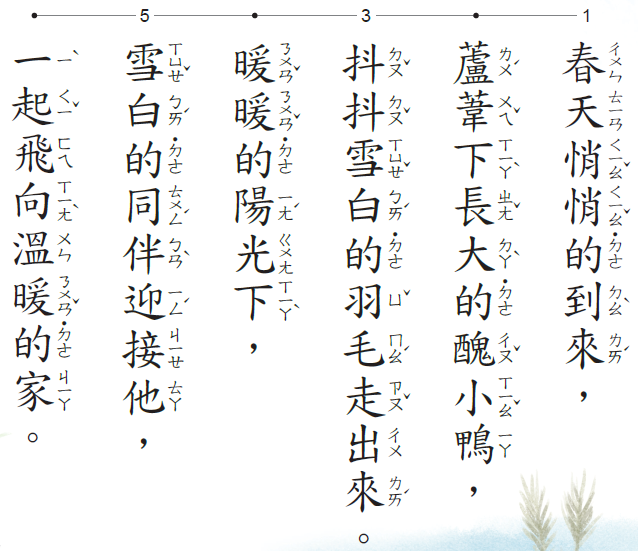 你都圈好了嗎
利用字典找出意義，並讀一讀
碗盤
一塊
其中
醜小鴨
碰到
獵狗
特別
打破
悄悄
飛
眼淚
孤單
蘆葦
縮著
雪花
麻煩
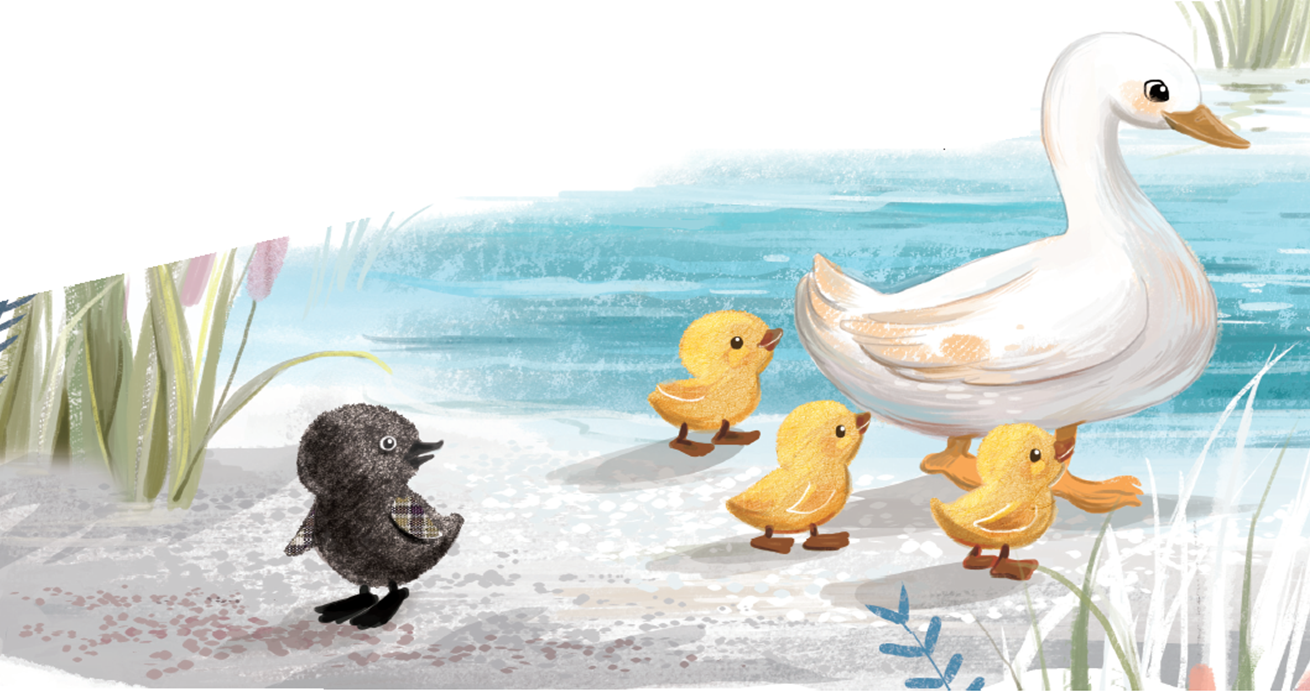 同伴
羽毛
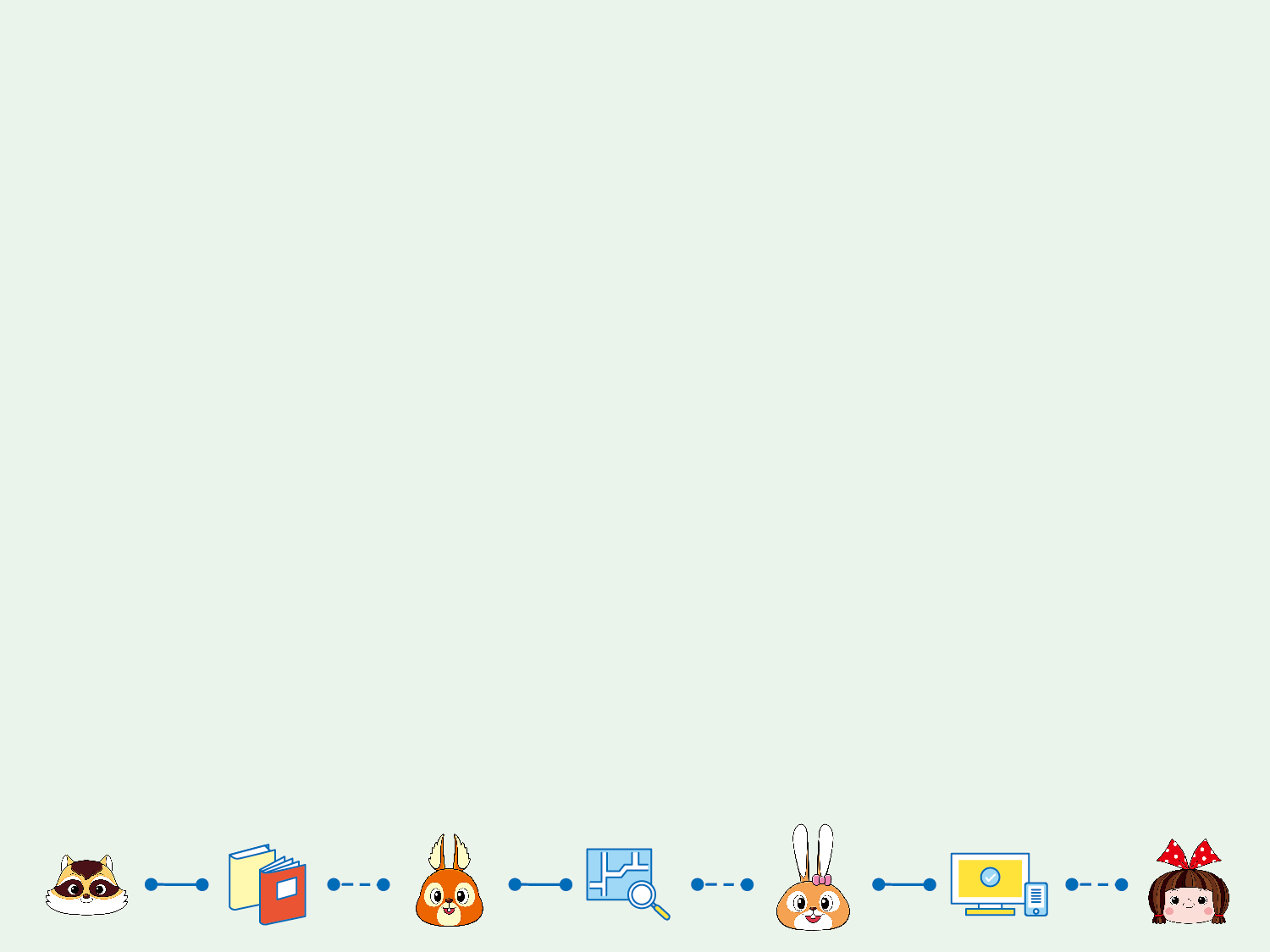 下課了！